Figure 2. SMNΔ7 mice treated with scAAV9-SMN gain weight throughout their life span. (A) The average weight per group ...
Hum Mol Genet, Volume 23, Issue 17, 1 September 2014, Pages 4559–4568, https://doi.org/10.1093/hmg/ddu169
The content of this slide may be subject to copyright: please see the slide notes for details.
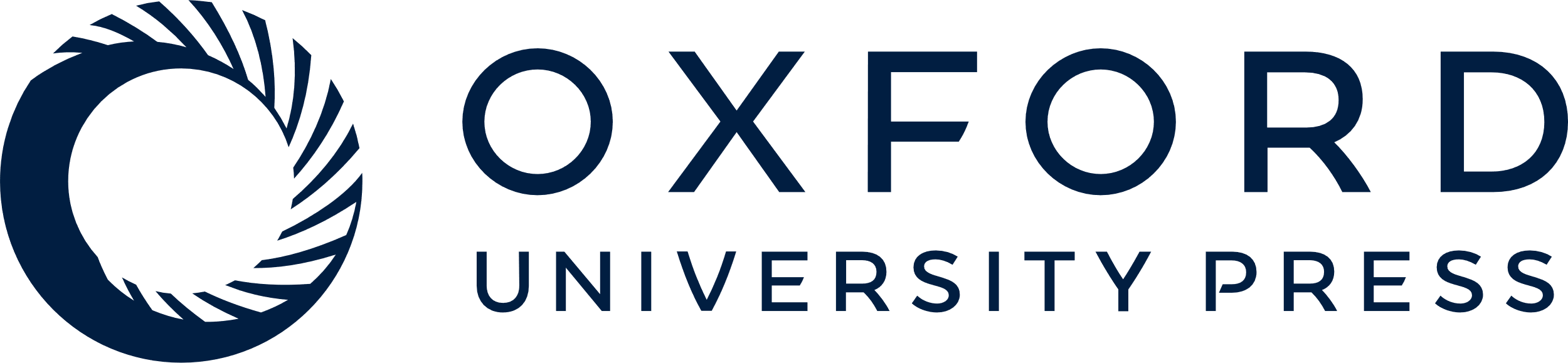 [Speaker Notes: Figure 2. SMNΔ7 mice treated with scAAV9-SMN gain weight throughout their life span. (A) The average weight per group is plotted across days for the surviving animals in each cohort. ni = initial number of animals in each group. (B) Percent weight gained from birth to peak. SMNΔ7 mice treated with scAAV9-SMN gain more weight than non-injected controls. Percent weight gained from birth to peak for all treated animals is significantly higher compared with non-injected mice. Weight gain for unaffected heterozygous littermates is shown here to provide a visual comparison of treated mice to healthy unaffected individuals. (C) P-table demonstrating statistically significant differences in the average weight gained from birth to peak for all mice in the treatment and non-treated groups. SMNΔ7 mice treated with scAAV9-SMN gain significantly more weight than untreated littermates. Student's t-tests were performed to compare the average percent weight gained from birth to peak between groups. (n.s. no significance, *P ≤ 0.05, **P ≤ 0.01, ***P ≤ 0.001, ****P ≤ 0.0001). (D) Representative images of SMNΔ7 mice. (Left) Phenotypic differences are not apparent at birth and the pups of the various genotypes cannot be distinguished by observation. (Right) At 9 days old, the pup injected at the earliest time point (P2) has gained weight comparable to the unaffected heterozygous littermate; and the pups injected at the latest time points (P7 and P8) are slower to gain weight.


Unless provided in the caption above, the following copyright applies to the content of this slide: © The Author 2014. Published by Oxford University Press. All rights reserved. For Permissions, please email: journals.permissions@oup.com]